7955 COMPLAINTS RECEIVED BY 01 NOVEMBER 2020
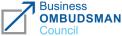 2018
2016
2017
2019
2020
KEY SUBJECTS OF COMPLAINTS
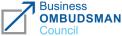 GEOGRAPHY OF RECEIVED COMPLAINTS
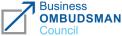 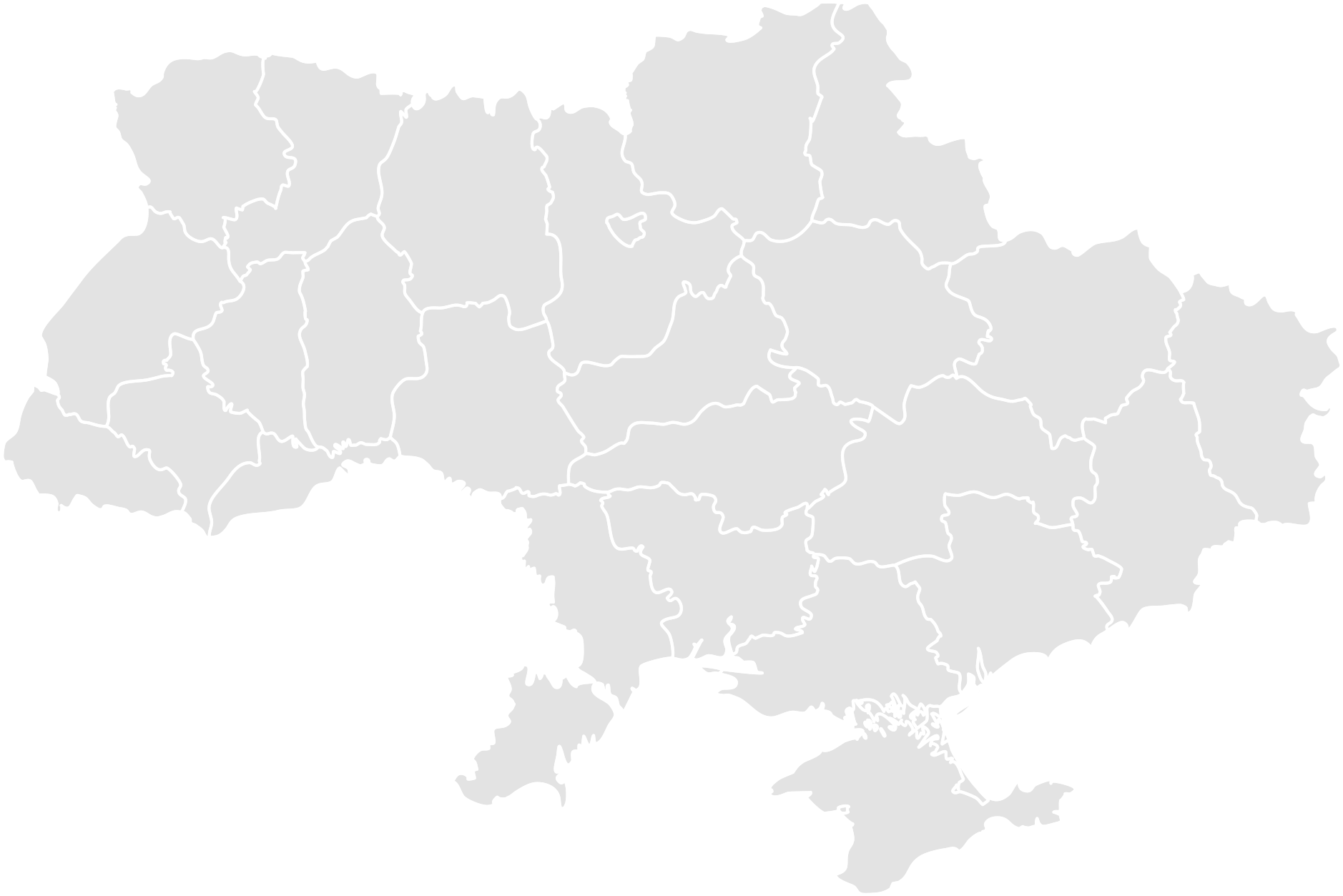 Rivne region 84
Chernihiv region 110
Volyns’ka region 94
Sumy region 88
KYIV 3071
Zhytomyr region 118
Kyiv region 649
L’viv region 236
Poltava region 150
Khmel’nyts’ka region
110
Ternopil region        66
Kharkiv region 591
Luhans’k region          54
Cherkasy region 170
Vinnytsya region 81
Ivano-Frankivs’k region              105
Kirovohrads’ka region 126
Dnipropetrovs’ka region 639
Zakarpats’ka region 77
Chernivtsi region 38
Donets’k region 165
Mykolayiv region 175
Zaporizhzhya region 365
Odesa region 489
Kherson region 102
Crimea 2
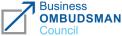 KEY FACTS 2015-2020
(as of 01.11.2020)
7955 complaints received and 5307 cases are closed 
89% individual rеcommendations implemented 

16 systemic reports published
37% of systemic recommendations implemented

72% complaints are from small and medium business
83% complainants are local companies

UAH 18 699 288 375 direct financial impact
98% complainants are satisfied with cooperation

TOP-5 most active regions: Kyiv (39%), Dnipropetrovsk region (8%), Кyiv region (8%), Kharkiv region (7%), Оdesa region (6%)